Family-Centered Practices
Initial Practice Based Professional Standards for Early Interventionists/Early Childhood Special Educators (EI/ECSE) 
2.2
Standard 2
Candidates use their knowledge of family-centered practices and family systems theory to develop and maintain reciprocal partnerships with families. They apply family capacity-building practices to support families in making informed decisions and advocating for their young children. They engage families in opportunities that build on their existing strengths, reflect current goals, and foster family competence and confidence to support their children’s development and learning.
Component: 2.2
Candidates communicate clear, comprehensive, and objective information about resources and supports that help families to make informed decisions and advocate for access, participation, and equity in natural and inclusive environments.
Objectives
Describe effective communication strategies to use with families, including those from different cultural and linguistic backgrounds
Describe strategies to inform families about resources and supports available to them
Develop strategies to help families make informed decisions and advocate for access, participation, and equity in natural and inclusive environments for their child
Communication and Collaboration(DEC Recommended Practices, 2014)
Communication: any means by which an individual relates or exchanges experiences, ideas, preferences, knowledge, and feelings
Collaboration: interactive relationships between adults such as family members and professionals to work together to achieve mutually agreed-upon goals
Elements of Effective Communication
Linguistically accessible
Culturally normative
Jargon-free and strength-based language
Respectful 
Confidential
Presumes competence of both parties
Fully reciprocal
[Speaker Notes: Rossetti, Z. Sauer, J.S., Bui, O. Ou, S. (2017). Developing collaborative partnerships with culturally and linguistically diverse families during the IEP process. TEACHING Exceptional Children, Vol. 49(5) pp. 328-338.

These are some of the most foundational elements of effective communication. (read through the list)

We aim to meet families where they are using words and practices that make sense to them. We use their primary language, we talk about abilities that they feel relate to their own child in the world they live in, including home, school, community. 

We refrain from the use of jargon, acronyms, deficit based language. 

We treat every family member and child with respect, and we ensure that the information they share with us is confidential. 

We always accept the reality that family members are competent in their own unique context, even if we don’t understand their values from our own perspective. 

We make sure that interactions go both ways – always – and are horizontal vs. vertical in nature.]
Linguistically Accessible
IDEA ∫303.321(a)(5) and (a)(6) require that  notification to parents be provided in the native language normally used by the parents of the child 
All direct contact with a child (including evaluation of the child) includes use of the language normally used in the home or learning environment (∫303.A.29(a))
[Speaker Notes: Let’s talk a little bit about what we mean when we talk about making early intervention services “linguistically accessible”  (read slide)]
Overcoming Linguistic Barriers
Families from diverse linguistic and cultural backgrounds often do not access clear information about service provision
Poor communication due to language barriers compromises engagement and quality of services
Interpreters should be actively sought out in your community to meet the legal requirements of IDEA
[Speaker Notes: Families from diverse linguistic and cultural backgrounds may not have access to clear information about services
May hesitate to request clarification
Poor communication due to language barriers compromises engagement and quality of services]
Selecting a Qualified Interpreter
Fluent in both languages, including dialect 
Familiar with EI/ECSE terminology
Familiar with screening/assessment tools
Familiar with family culture, including nonverbal expressions and gestures
Follow confidentiality protocol (HIPAA/FERPA)
Have a certification/licensure
[Speaker Notes: Acar, S. & Blasco, P.M. (2016). Guidelines for collaborating with interpreters in early intervention/early childhood special education, Young Exceptional Children; Vol. 21(3),pp.170-174

[Facilitator can encourage discussion about availability of qualified interpreters in their communities – and brainstorm ways to increase capacity of this resource locally]]
Strategies to Locate Translation and Interpreter Resources(Rossetti, Sauer et al., (2017)
Locate materials that have already been translated: check local and state websites, e.g., Connecticut’s Birth to Three web platform
Train bilingual staff in your district to be translators or interpreters, and explore resources for training in your community, e.g., Found in Translation.org
[Speaker Notes: [Facilitator may choose to create breakout groups for participants to explore their state and local resources for translated form and assessments, and/or resources for interpreters]
https://www.birth23.org/providers/provider-resources/translated/ 
https://found-in-translation.org/]
Strategies to Locate Translation and Interpreter Resources, cont.
Collaborate with local universities to identify students in language programs who may need practicum hours
Collaborate with other non-profit or other community agencies that have bilingual staff to help with translations or to identify community members who may want to be trained as an interpreter
Strategies for Service Providers Working With Interpreters(Acar & Blasco, 2016)
Introduce all parties and explain roles
Always look at and talk directly to family members rather than to the interpreter – avoid side comments
Clarify the need for precise translations at all times
Never enlist children to interpret
Avoid asking “do you understand?” and instead ask which details could be better explained – focus on specifics
Speak in a measured pace – and pause often
[Speaker Notes: Acar, S. & Blasco, P.M. (2016). Guidelines for collaborating with interpreters in early intervention/early childhood special education, Young Exceptional Children; Vol. 21(3),pp.170-174

Note, service provider and interpreter should touch base PRIOR to meeting with the family, to discuss key points of the meeting and for the service provider to answer any of the interpreter’s questions regarding information that is going to be presented.]
Implementing Culturally Normative Practices
Everyone carries culture with them
Systems of education and care most often based on tenets of the dominant culture
Children and families learn and use communication, behavior, and prioritize goals in the context of their own culture
EI/ECSE providers acknowledge and normalize the unique culture of families and create bridges into early care and education environments
[Speaker Notes: Hepburn, K.S., (2004). Building culturally and linguistically competent services to support young children, their families, and school readiness. The Annie E. Casey Foundation.]
Building Trust Through Respectful Interactions
Being predictable – doing what you say you will do, being on time
Providing clear information about assessments and programming - creating space for questions
Making sure that families are the decision-makers
Frequent communication – check-ins, texts, pictures
Responding to family needs rather than jumping in – So, what did you try? How did that work?
Celebrating small steps forward when families are overwhelmed/struggling
Video: Including Culture
Watch the ‘Including Culture’ video on the next slide, than discuss the following questions;
How does this teacher talk about how she includes the concept of culture in her classroom?
 She mentioned one example – are there other child behaviors connected to culture that can be misinterpreted?
Are there differences in the way we might interpret child behaviors based on implicit/explicit biases?
[Speaker Notes: https://www.youtube.com/watch?v=RgHZq-qJHeY

Support discussion around the reality that typical child behaviors in preschool – that often involve testing boundaries and boisterous behaviors – are more quickly labeled as problematic when children are black or brown, especially boys.  How can we examine our own definitions of “challenging behavior” in ways that keeps the child safe from broader judgements about who s/he is and about the community s/he is from?]
Video: Including Culture
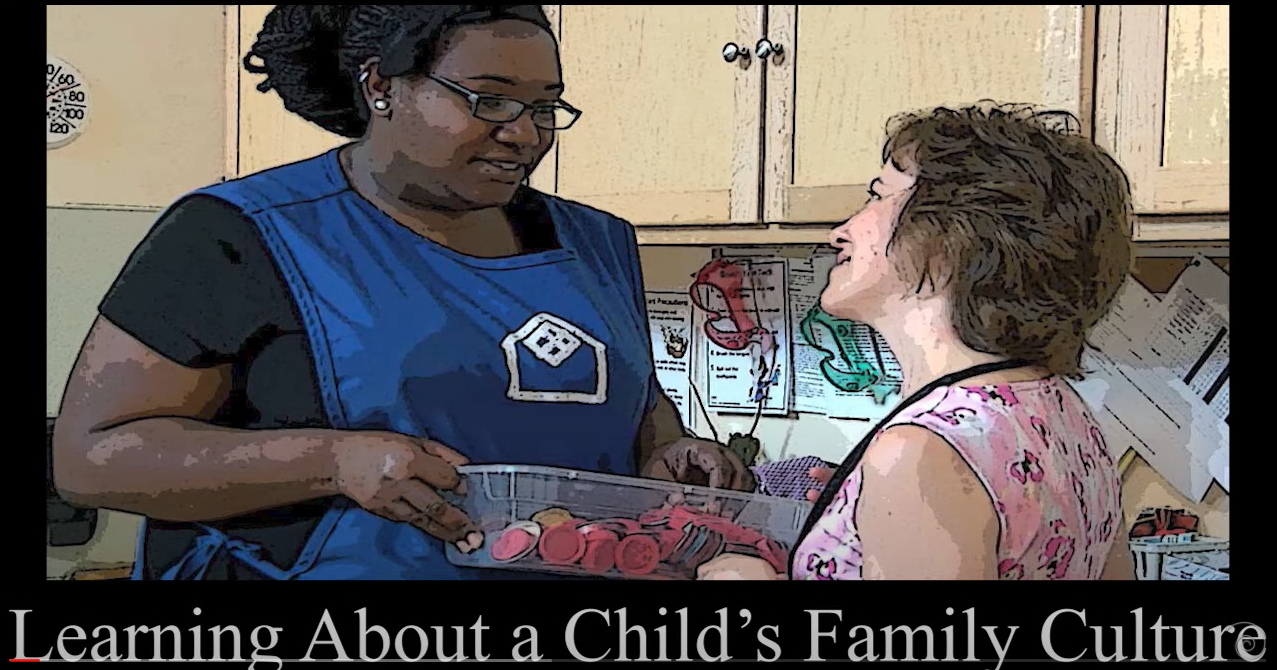 https://www.youtube.com/watch?v=RgHZq-qJHeY
[Speaker Notes: https://www.youtube.com/watch?v=RgHZq-qJHeY

Support discussion around the reality that typical child behaviors in preschool – that often involve testing boundaries and boisterous behaviors – are more quickly labeled as problematic when children are black or brown, especially boys.  How can we examine our own definitions of “challenging behavior” in ways that keeps the child safe from broader judgements about who s/he is and about the community s/he is from?]
Effective Communication
Effective communication is the cornerstone of family-centered practice
Currently, there are too many families of children who are eligible for EI services (in Part C or Part B) who do not engage with early intervention services (ITCA, 2020) 
Families of color less likely to engage with and remain in EI services
EI/ECSE practitioners can use effective communication to increase the likelihood of family engagement
Identify and Address Communication BreakdownsTurnbull, Turnbull et al., (2015)
Family member may be relatively silent (nod, “uh-huh”) or may appear distracted (e.g., looks down at phone)
May be confused, overwhelmed, or may feel alienated from the process
May feel they must “comply”
Professionals may unintentionally dominate the interaction taking the position of “expert”
[Speaker Notes: Facilitator can invite discussion of the many ways communication can break down, especially in first meetings when a trust relationship has not been identified. 

What can EI/ECSE staff do when they notice that family members are sending these kinds of signals that communication is not open and reciprocal? Ask participants to share their experiences.

 Discuss with the group how we can set the stage with families an equal partner in the interaction – which may mean noticing aloud that the family member may not be sure about this process – taking a step back to allow opportunity for expression of doubts or concerns 

Support discussion about how previous experiences with formal systems, and ongoing experiences of racial inequity and associated intergenerational trauma may create barriers to establishing a trust relationship for some family members 

Discuss the reality that in some cultural groups, families want and expect us to present as the experts – how do we do this while keeping relationships respectful and reciprocal?]
Positive Communication SkillsTurnbull, Turnbull et al., (2015)
Nonverbal communication
Physical proximity – face to face, on the same level
Appropriate use of eye contact, making sure to notice how family member uses sustained eye contact 
Attending to the speaker rather than to paperwork
Noticing how your body expresses your interest in listening to the speaker
Positive Communication Skills: Listening
Effective Listening Turnbull, Turnbull et al., (2015)
Create space for the family member to speak – we often rush to fill moments of silence
Ask open-ended questions that are relevant to what the family member is communicating about
Paraphrase what the family member said to clarify your understanding
Respond to affect – acknowledge emotions when you hear them expressed
Establishing Partnerships with a Diverse Array of FamiliesTurnbull, Turnbull et al., (2015) pp. 196-197
Enhancing shared power and connection:
Respect: Honors all communication as valid and authentic
Reciprocity: Values the power of the family member’s voice, brings as much to the interaction as your own
Responsiveness: Each individual has something to contribute – connection is always the focus
[Speaker Notes: Respect: Honors behavior as valid and authentic – represents that person alone at the moment in time
Reciprocity: Value the power of the family member’s voice as a resource that brings as much to the interaction as your own
Responsiveness: Each individual has something to contribute – connection is always the focus]
Activity: A Tale of 2 conversations
Watch the first of the “Tale of Two Conversations”  videos on the next slide, and identify aspects of the interaction that contributed to a lack of connection
Watch the second video and identify some of the positive communication strategies we reviewed
[Speaker Notes: Facilitator: Each video is around 7 minutes long – if you are time-limited you may want to move on and simply bring these points into the activity at the end of this presentation

A Tale of Two Conversations | CADRE (cadreworks.org)
https://www.cadreworks.org/resources/cadre-materials-state-resource/tale-two-conversations]
Tale of 2 Conversations: Take One
https://www.youtube.com/watch?v=RVNrRJ9Kr88
[Speaker Notes: A Tale of Two Conversations: Take One – YouTube
https://www.youtube.com/watch?v=RVNrRJ9Kr88

A Tale of Two Conversations: Take Two – YouTube
https://www.youtube.com/watch?v=IogiEKNt1eE]
Tale of 2 Conversations: Take Two
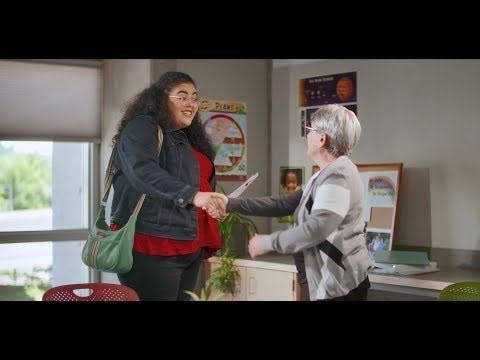 https://www.youtube.com/watch?v=IogiEKNt1eE
[Speaker Notes: A Tale of Two Conversations: Take Two – YouTube
https://www.youtube.com/watch?v=IogiEKNt1eE]
Communicating with Families
Establish preferred method of contact and best time to talk
Treat every message as important and respond to messages promptly
Address family member by name, not by role (e.g., Mom)
In early care settings, obtain necessary consents to share pictures and video with families 
Let families know you appreciate their time in communicating with you
Connecting Families with Concrete Resources
Cultivate a list of resources unique to your community:
Child care
Transportation
Housing
Employment
Health Care/Behavioral health/Allied health care providers
Provide information about resources directly, and empower families to make contact
[Speaker Notes: Support discussion that family members may not be able to fully attend to or engage in early intervention services until their basic needs are met – they need to establish predictability and safety in their daily lives first. 

There may be barriers that you can’t see around why family members do not act on referrals to, for instance, housing or child care. We want to remain curious and open to factors that may lead family members to avoid interacting with formal systems, including fear that their child may be taken away, fear of change when they are already overwhelmed, influences from other important relationships.

Can help to offer to make contact with agencies together when a trust relationship has been forged]
Connecting Families of Children with Disabilities
Families of children with disabilities benefit from connections w/other families who share similar experiences 
Parent Centers – federally funded, offer direct and indirect support to families of children with disabilities
Family organizations focused on specific disabilities, e.g., through Autism Speaks, The Arc, ASAN
National websites, e.g., National Dissemination Center for Children with Disabilities
[Speaker Notes: https://autisticadvocacy.org/book/welcome-to-the-autistic-community/
https://www.parentcenterhub.org/find-your-center/
https://autisticadvocacy.org/book/welcome-to-the-autistic-community/
https://www.autismspeaks.org/autism-support-family-help
https://thearc.org/our-initiatives/
https://www.fhi360.org/projects/national-dissemination-center-children-disabilities-nichcy

Facilitator may choose to have groups identify resources to connect families they know to parent support]
Activity
Watch the “Reflections During the Final Home Visit” video on the next slide before discussing the following questions
Listen to this mother talk about her experience with the primary service provider, a physical therapist (PT)
Which of the practices we discussed today did you hear her bring forward as she talked about her experiences?
How were these services provided in a way that supported this family’s engagement in services?
[Speaker Notes: https://www.cde.state.co.us/resultsmatter/RMVideoSeries_EarlyIntervention]
Video: Reflections During the Final Home Visit
https://youtu.be/RqR5OfRWvgw
[Speaker Notes: https://youtu.be/RqR5OfRWvgw]
References and Resources
Acar, S. & Blasco, P.M. (2016). Guidelines for Collaborating With Interpreters in Early Intervention/Early Childhood Special Education, Young Exceptional Children; Vol. 21(3)
Hepburn, K.S., (2004). Building Culturally and Linguistically Competent Services to Support Young Children, Their Families, and School Readiness. The Annie E. Casey Foundation.
Rossetti, Z. Sauer, J.S., Bui, O. Ou, S. (2017). Developing Collaborative Partnerships With Culturally and Linguistically Diverse Families During the IEP Process. TEACHING Exceptional Children, Vol. 49(5)
[Speaker Notes: Guidelines for Collaborating With Interpreters in Early Intervention/Early Childhood Special Education - Serra Acar, Patricia M. Blasco, 2018 (sagepub.com) https://journals.sagepub.com/doi/full/10.1177/1096250616674516

Building Culturally & Linguistically Competent Services (ed.gov) https://files.eric.ed.gov/fulltext/ED485881.pdf

Developing Collaborative Partnerships With Culturally and Linguistically Diverse Families During the IEP Process - Zachary Rossetti, Janet Story Sauer, Oanh Bui, Susan Ou, 2018 (sagepub.com)
https://doi.org/10.1177%2F0040059918758163]
References and Resources
Turnbull, A., Turnbull, R., Erwin, E.J., Soodak, L.C., Shogren, K.A. (2015) Families, Professionals and Exceptionality: Positive Outcomes Through Partnerships and Trust; Pearson.
[Speaker Notes: https://www.pearson.com/us/higher-education/product/Turnbull-Families-Professionals-and-Exceptionality-Positive-Outcomes-Through-Partnerships-and-Trust-6th-Edition/9780137070480.html]
References and Resources
Connecticut’s Birth to Three 
CECE Early Childhood Videos at Eastern CT State U: Learning about a Child’s Family Culture
Head Start|ECLKC website: Children with Disabilities
[Speaker Notes: https://www.birth23.org/providers/provider-resources/translated/
https://www.youtube.com/watch?app=desktop&v=RgHZq-qJHeY
https://eclkc.ohs.acf.hhs.gov/children-disabilities/specialquest-multimedia-training-library/session-6-inclusion-story]
Disclaimer